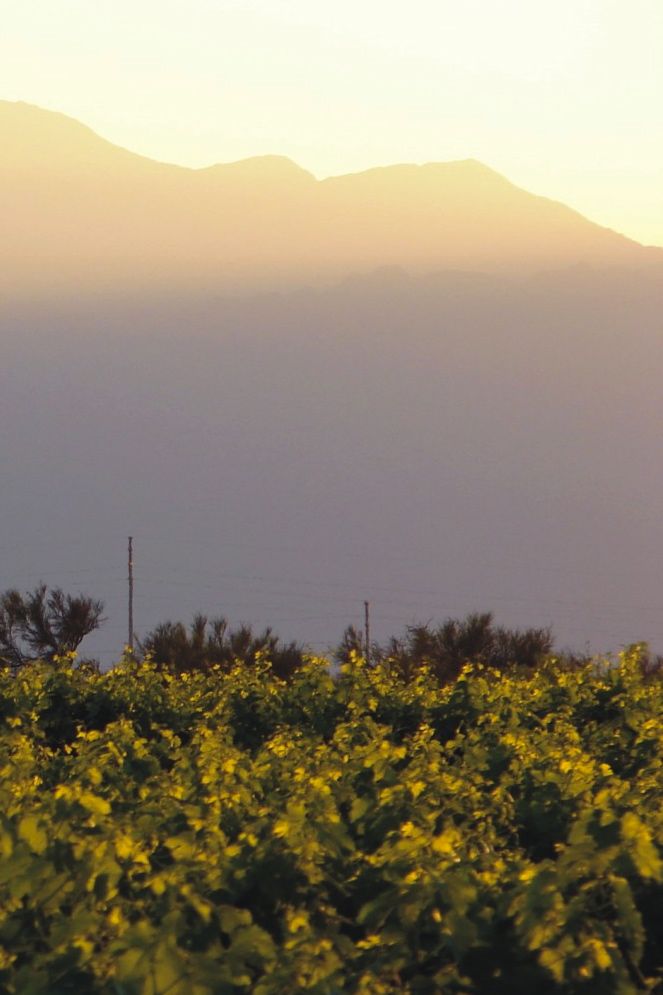 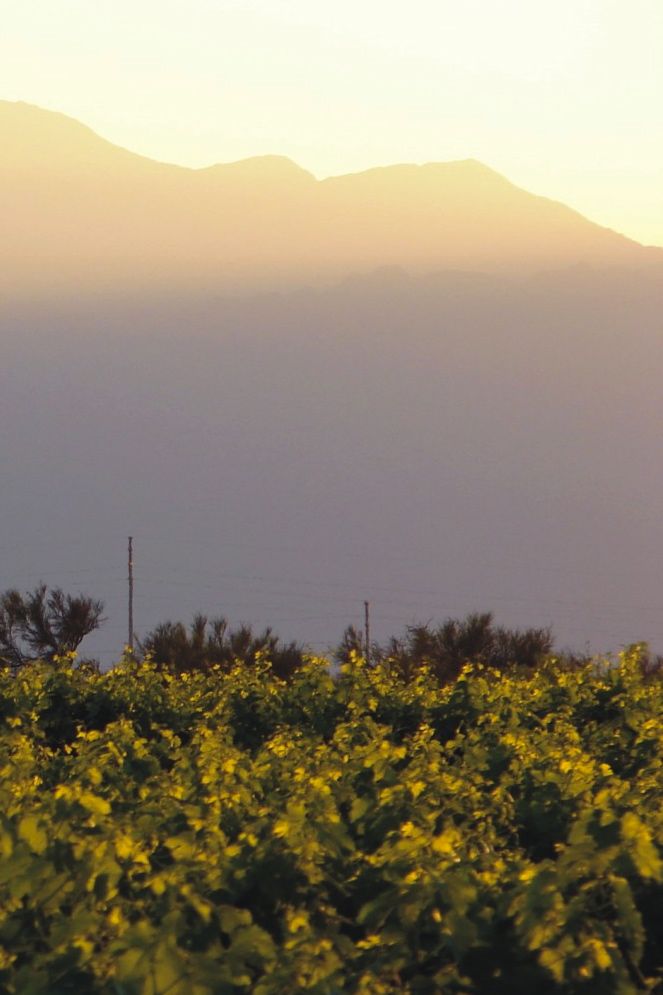 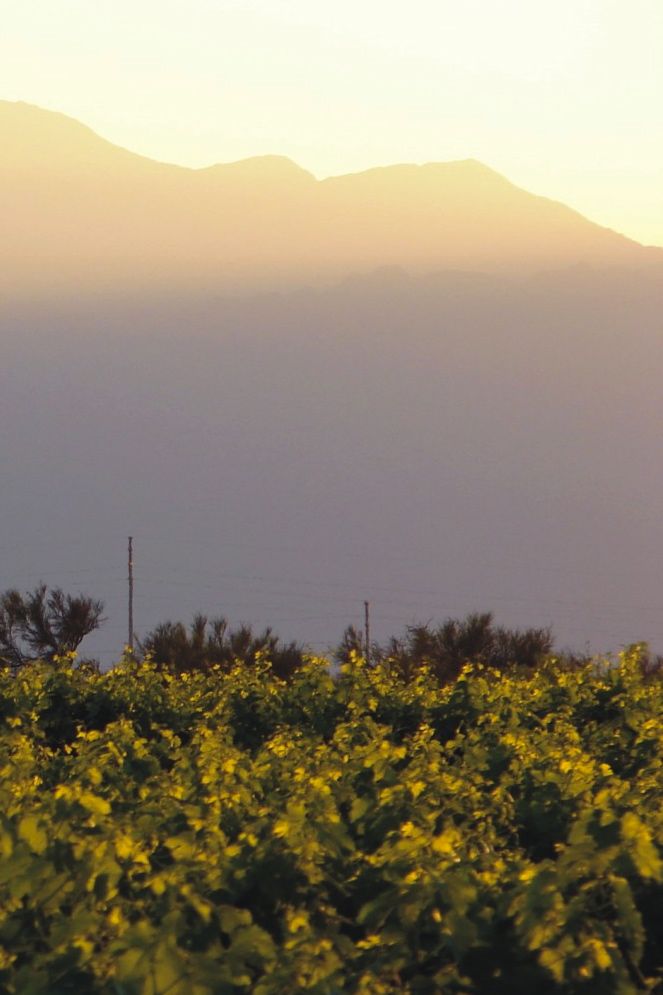 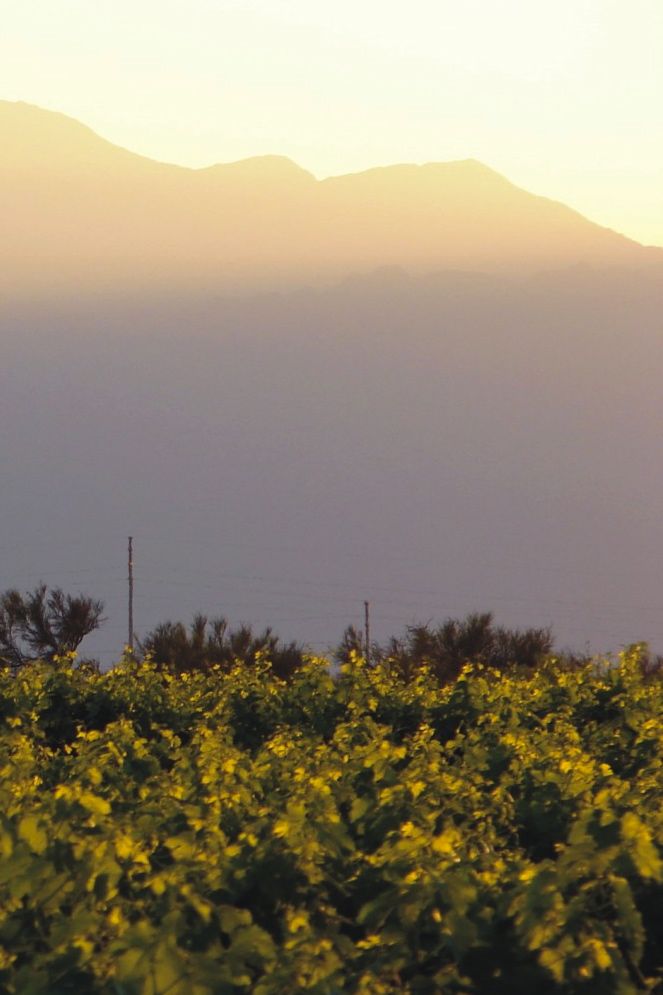 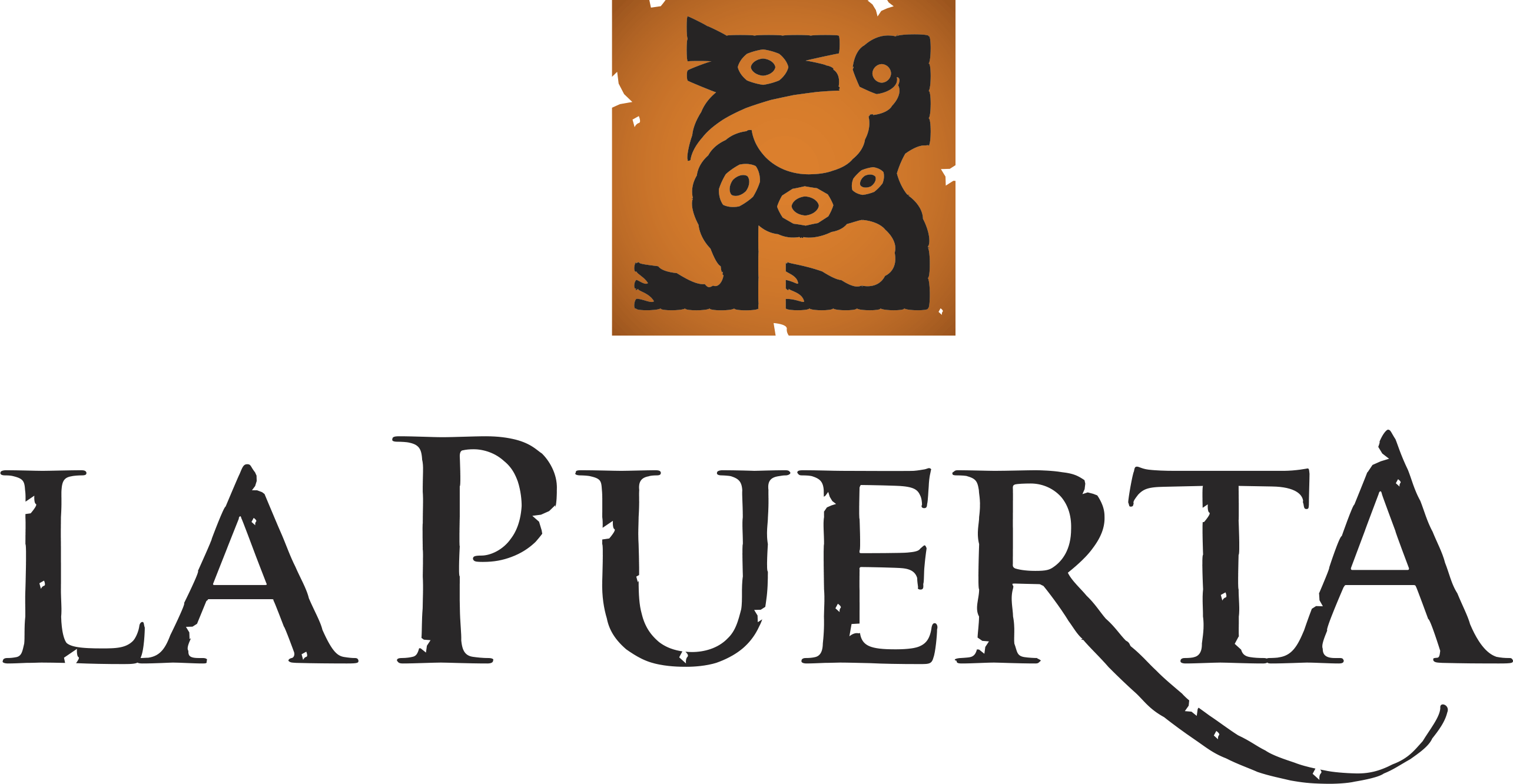 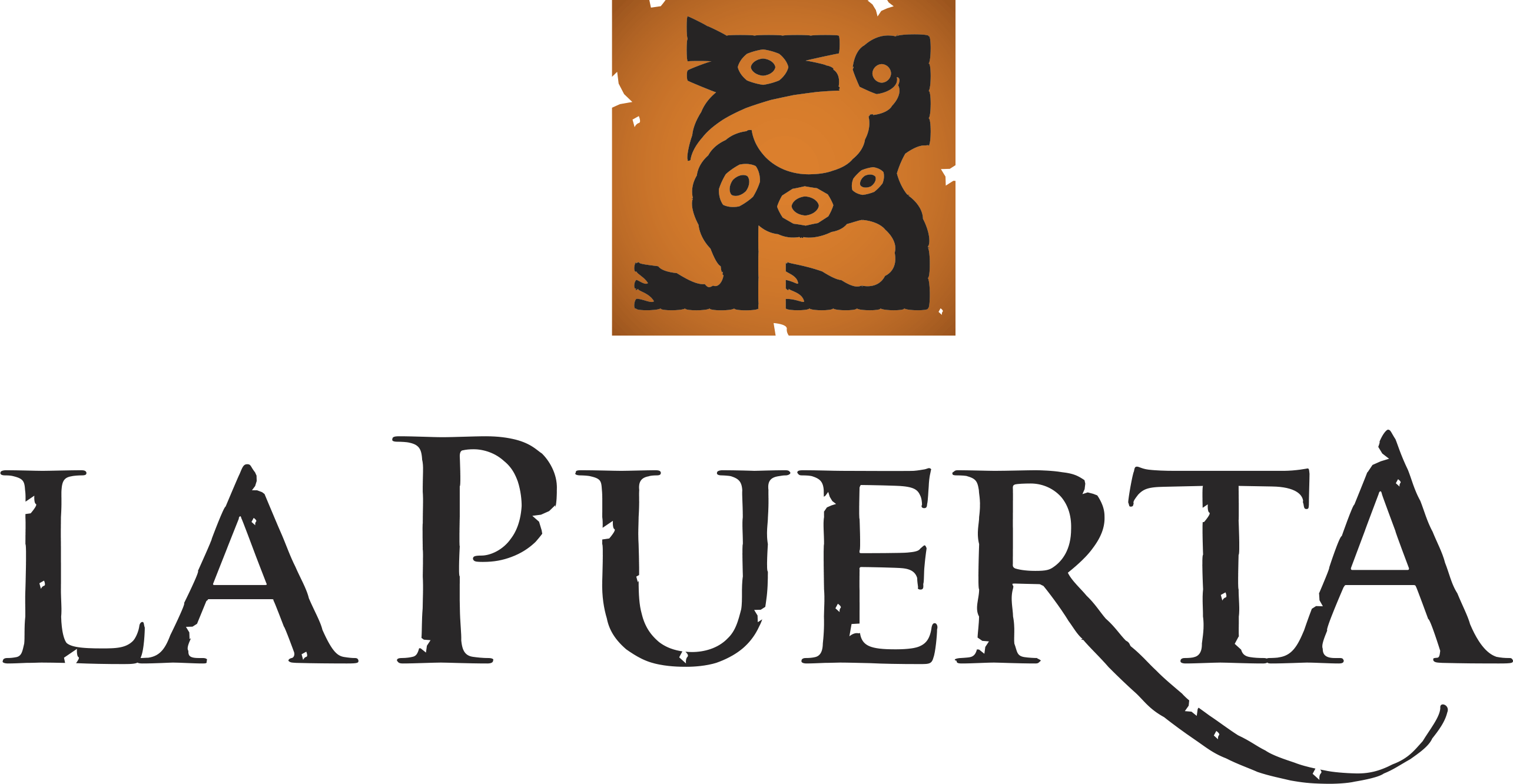 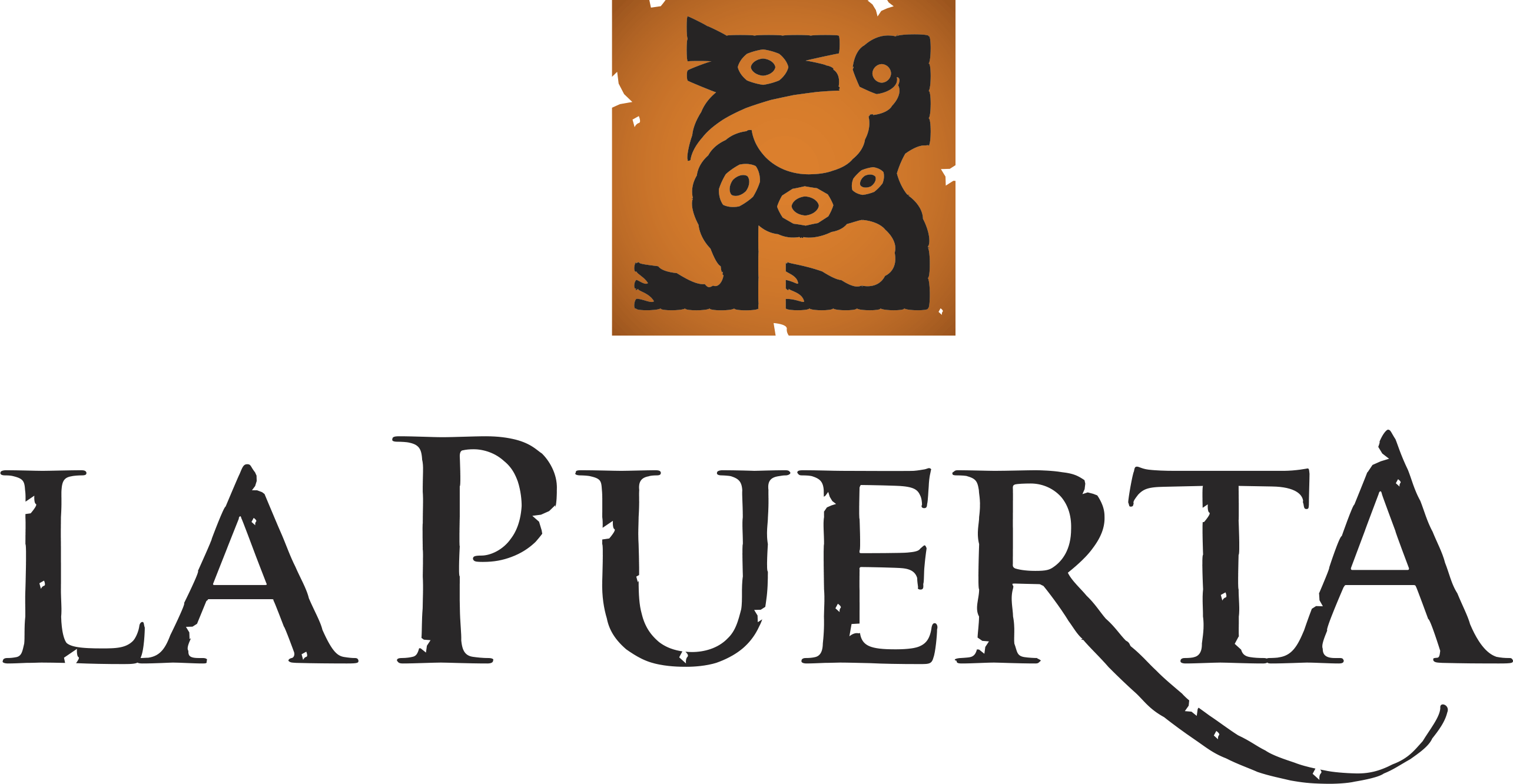 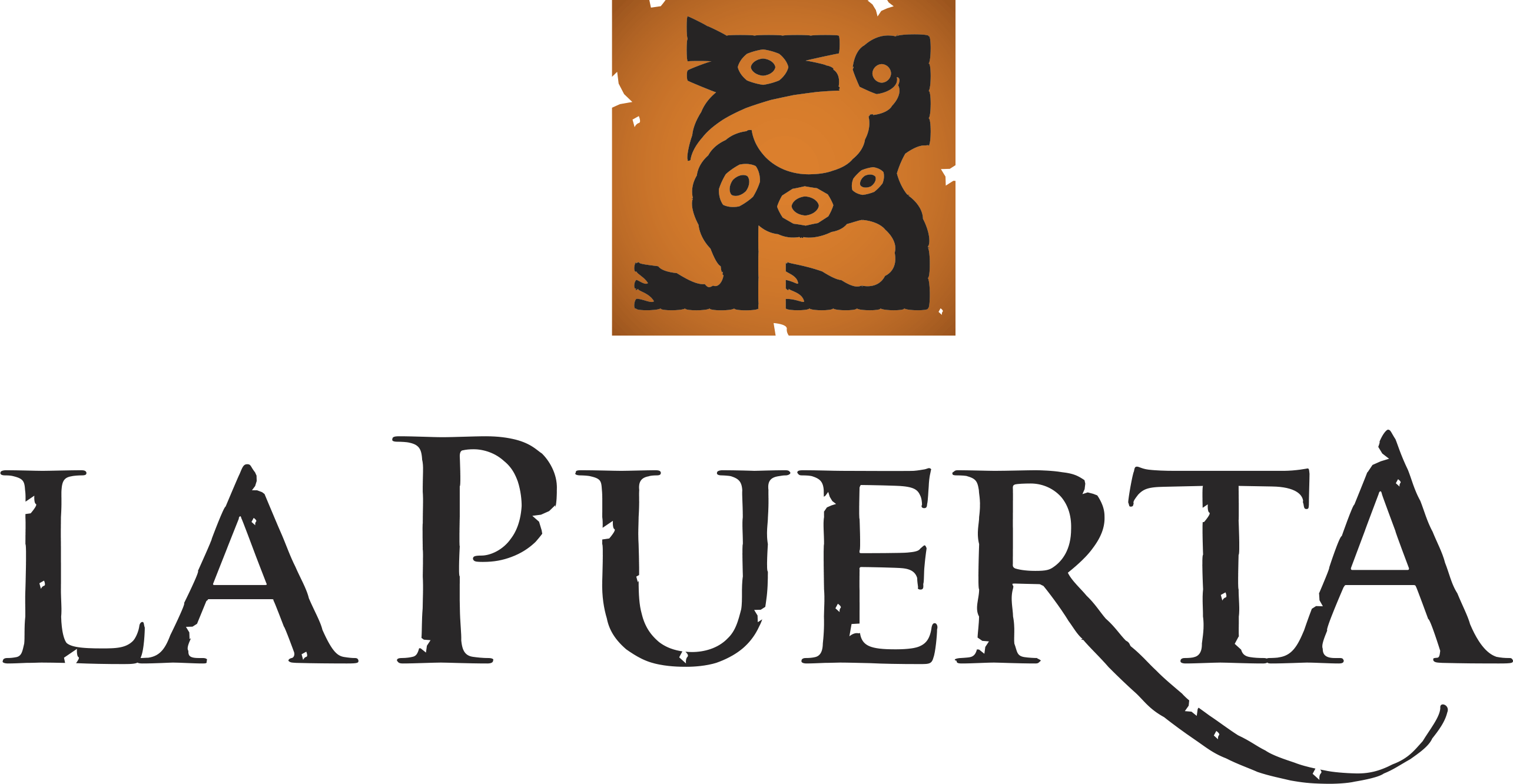 2013 TORRONTES
2013 TORRONTES
2013 TORRONTES
2013 TORRONTES
Powerful honeysuckle aromas, 
melon and green apple, followed 
by citrus flavors enhanced 
by its crisp acidity.
Powerful honeysuckle aromas, 
melon and green apple, followed 
by citrus flavors enhanced 
by its crisp acidity.
Powerful honeysuckle aromas, 
melon and green apple, followed 
by citrus flavors enhanced 
by its crisp acidity.
Powerful honeysuckle aromas, 
melon and green apple, followed 
by citrus flavors enhanced 
by its crisp acidity.
FAMATINA VALLEY - ARGENTINA
FAMATINA VALLEY - ARGENTINA
FAMATINA VALLEY - ARGENTINA
FAMATINA VALLEY - ARGENTINA
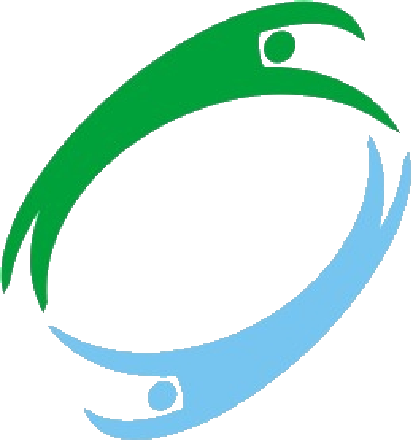 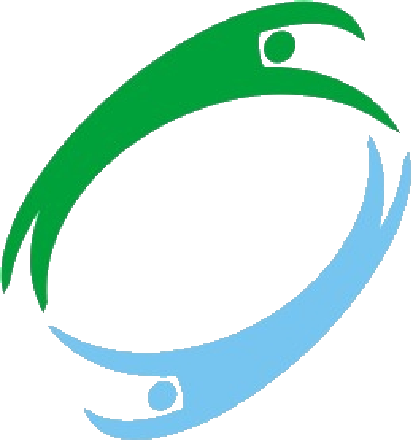 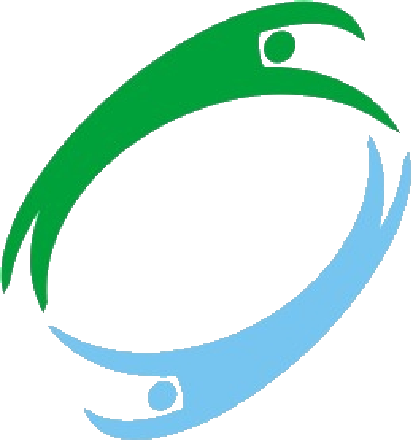 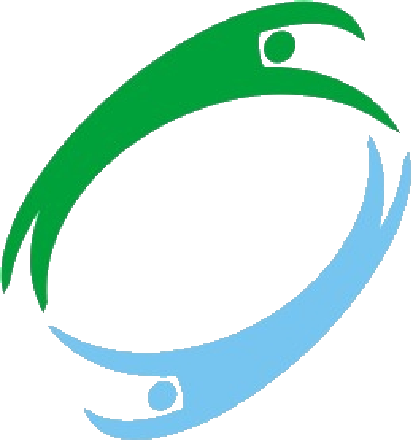 www.ecovalleyimports.com
www.ecovalleyimports.com
www.ecovalleyimports.com
www.ecovalleyimports.com
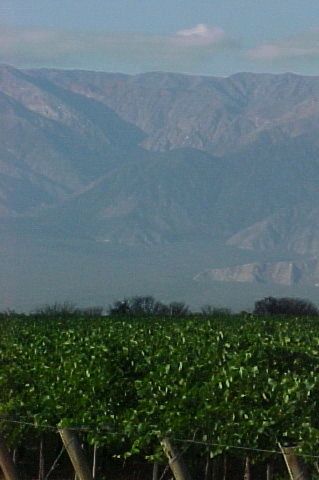 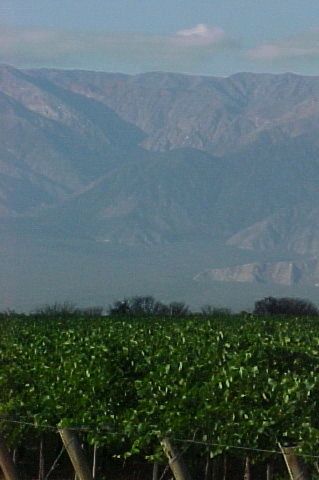 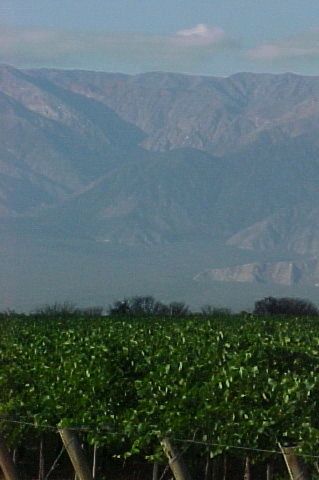 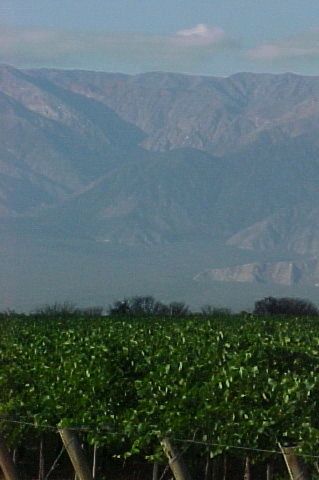 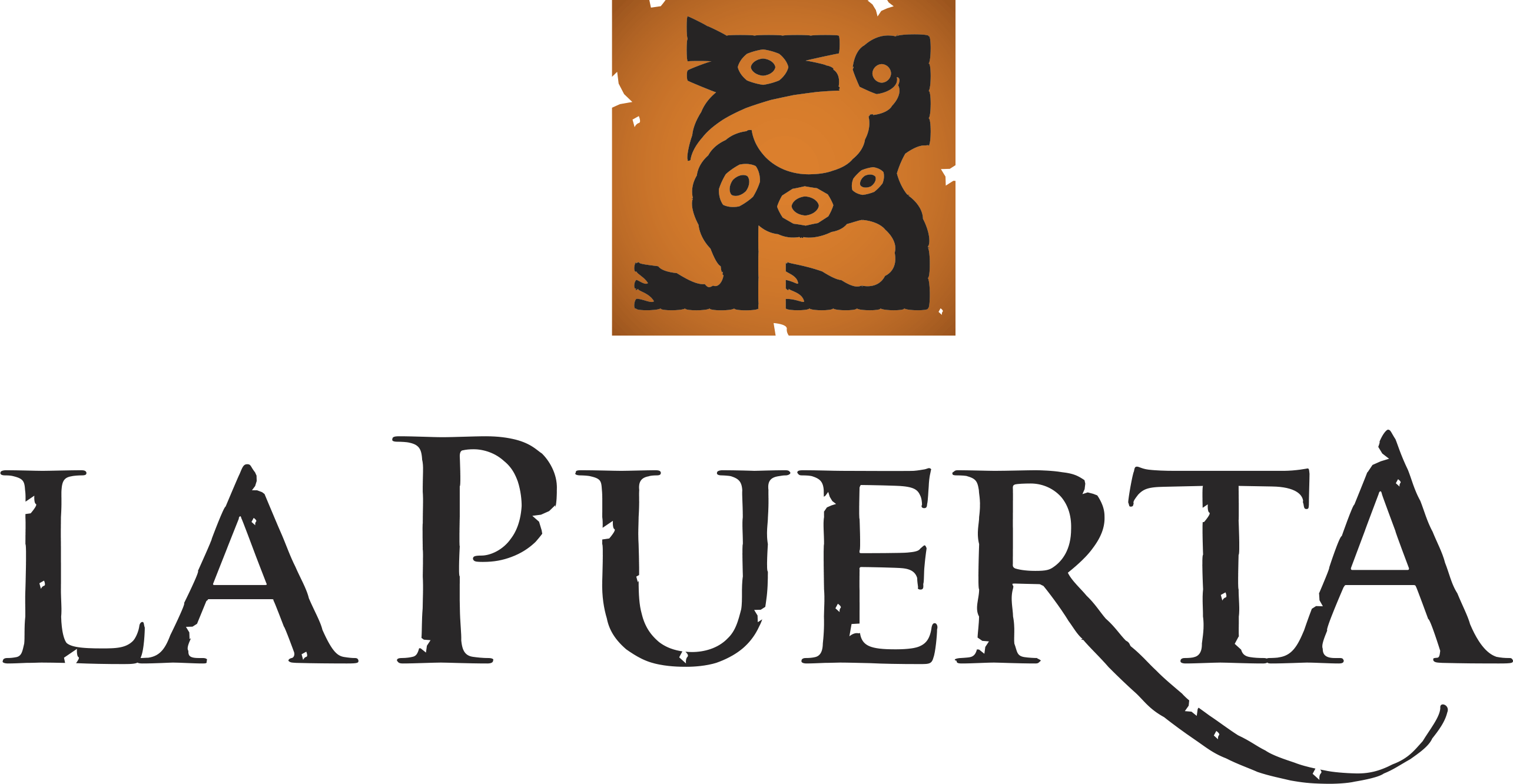 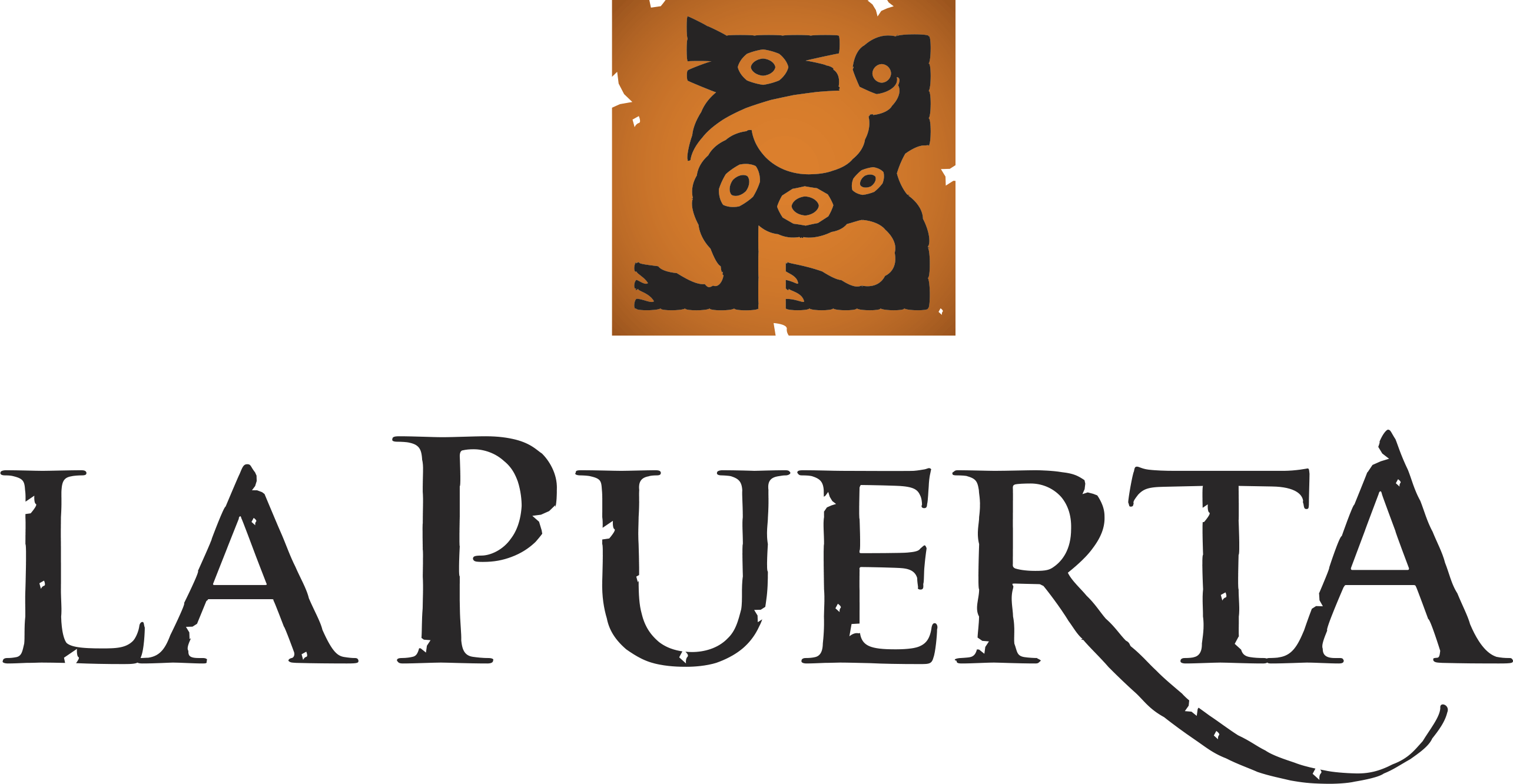 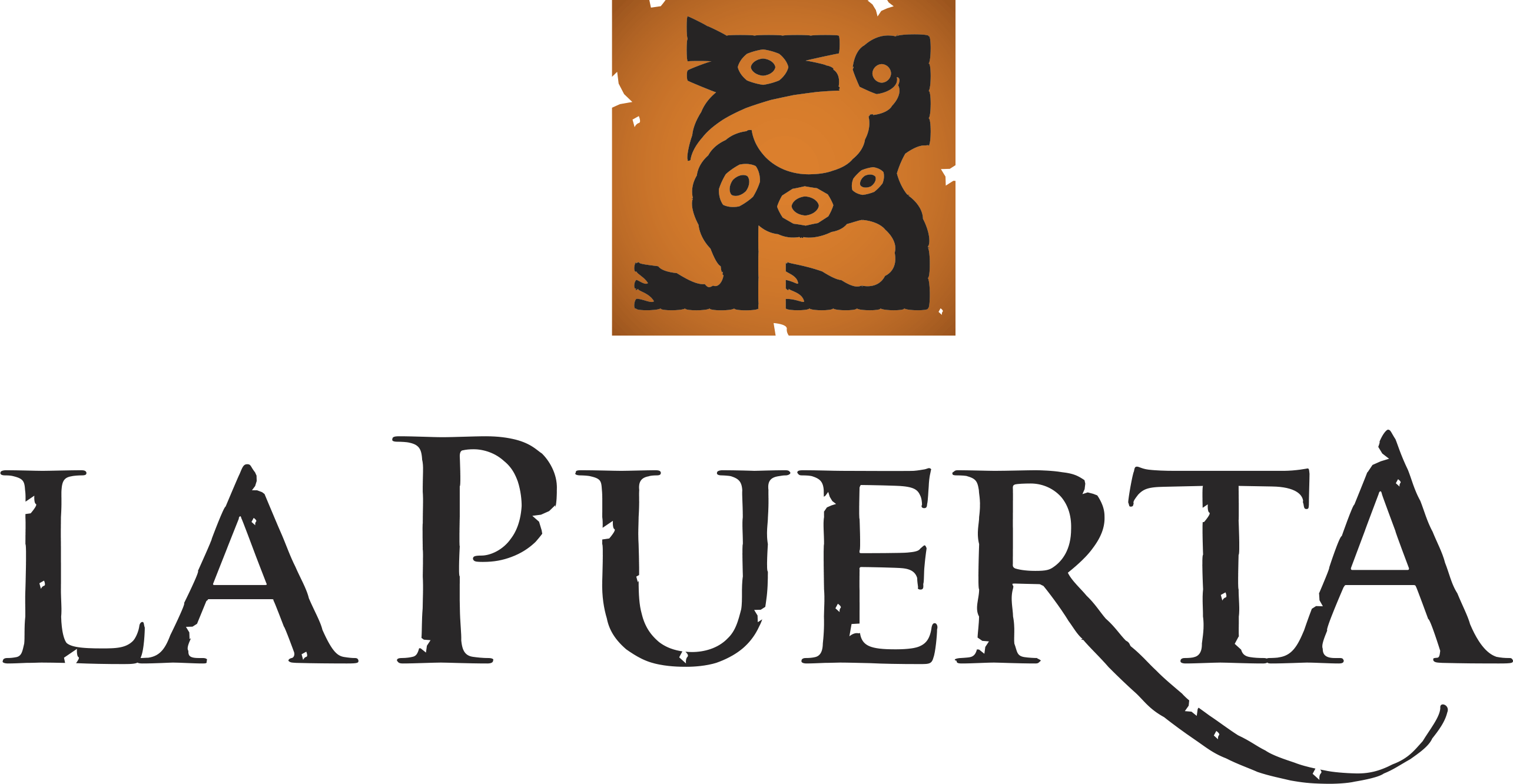 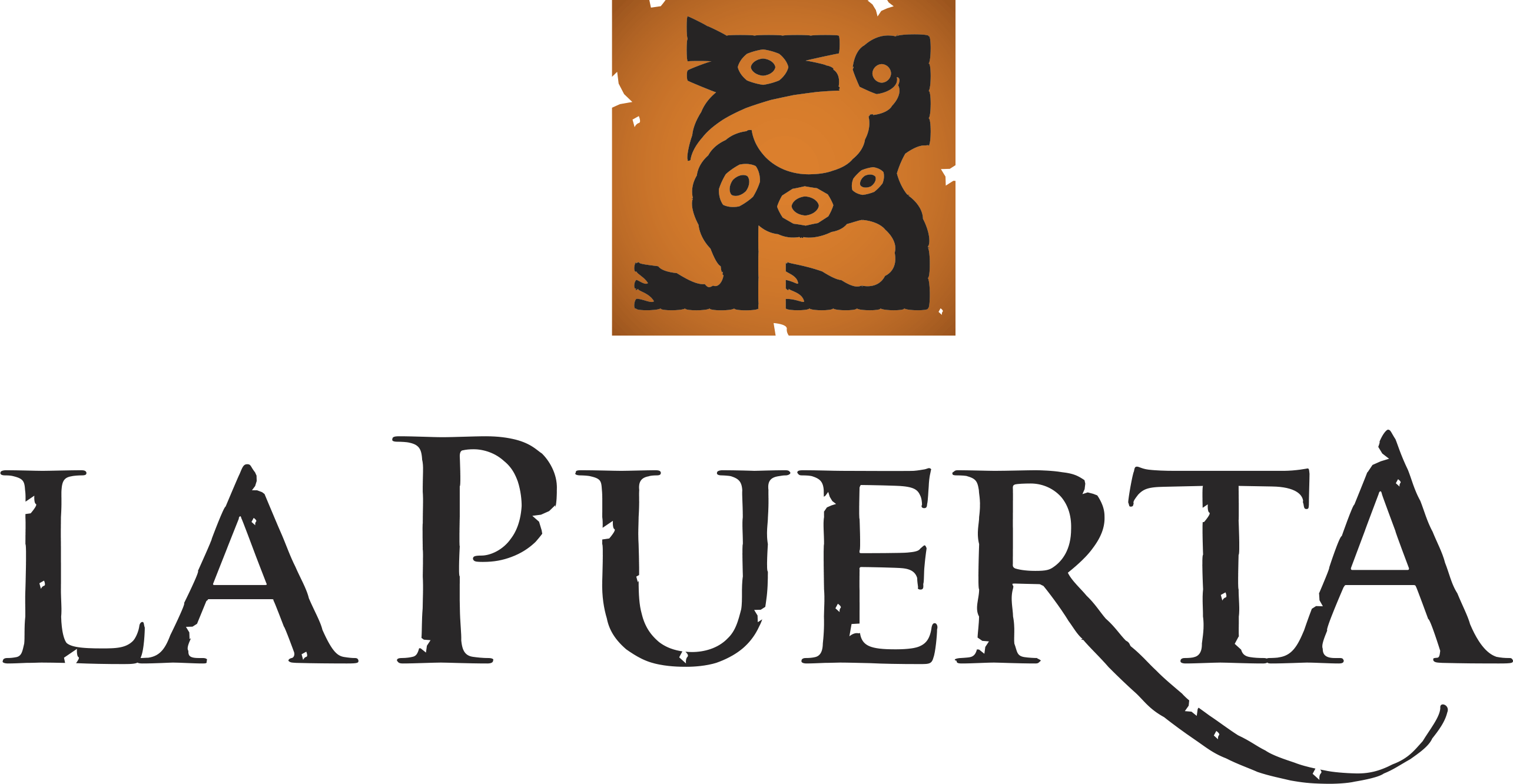 2013 SYRAH
2013 SYRAH
2013 SYRAH
2013 SYRAH
Complex bouquet of fresh and sour cherry aromas. The fresh fruits of this well-balanced Syrah  that has a soft
and round finish.
Complex bouquet of fresh and sour cherry aromas. The fresh fruits of this well-balanced Syrah  that has a soft
and round finish.
Complex bouquet of fresh and sour cherry aromas. The fresh fruits of this well-balanced Syrah  that has a soft
and round finish.
Complex bouquet of fresh and sour cherry aromas. The fresh fruits of this well-balanced Syrah  that has a soft
and round finish.
FAMATINA VALLEY - ARGENTINA
FAMATINA VALLEY - ARGENTINA
FAMATINA VALLEY - ARGENTINA
FAMATINA VALLEY - ARGENTINA
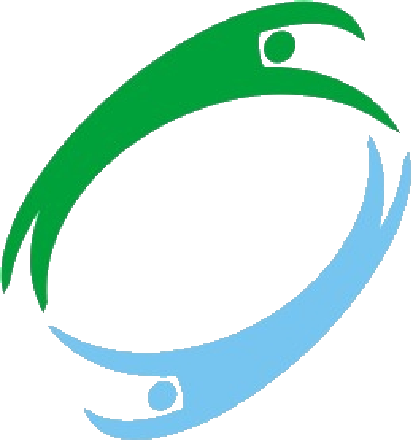 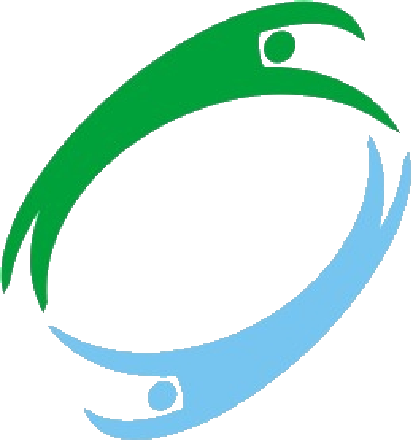 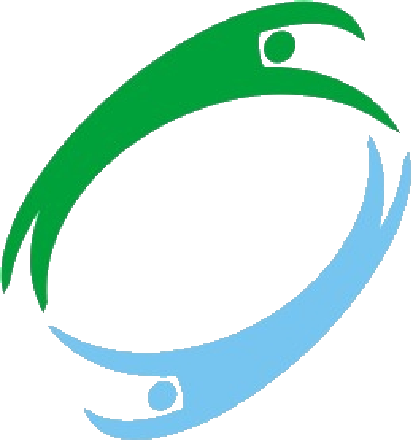 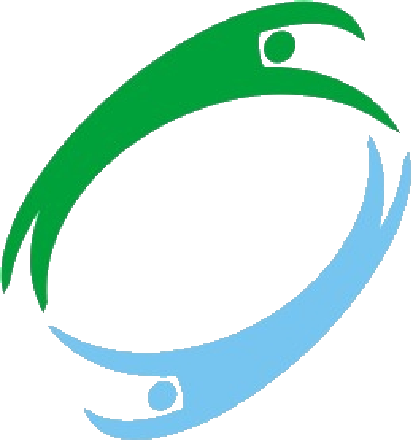 www.ecovalleyimports.com
www.ecovalleyimports.com
www.ecovalleyimports.com
www.ecovalleyimports.com
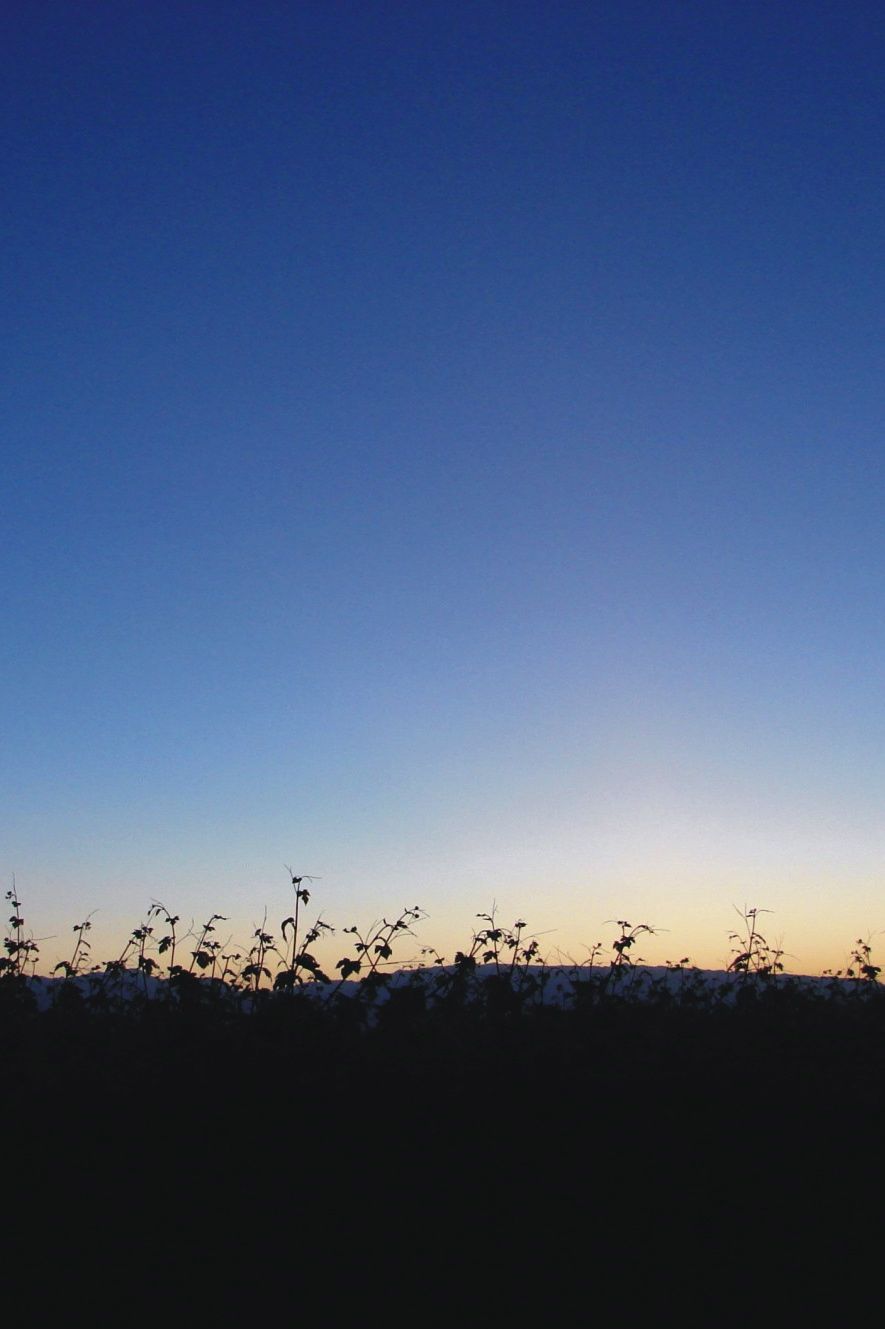 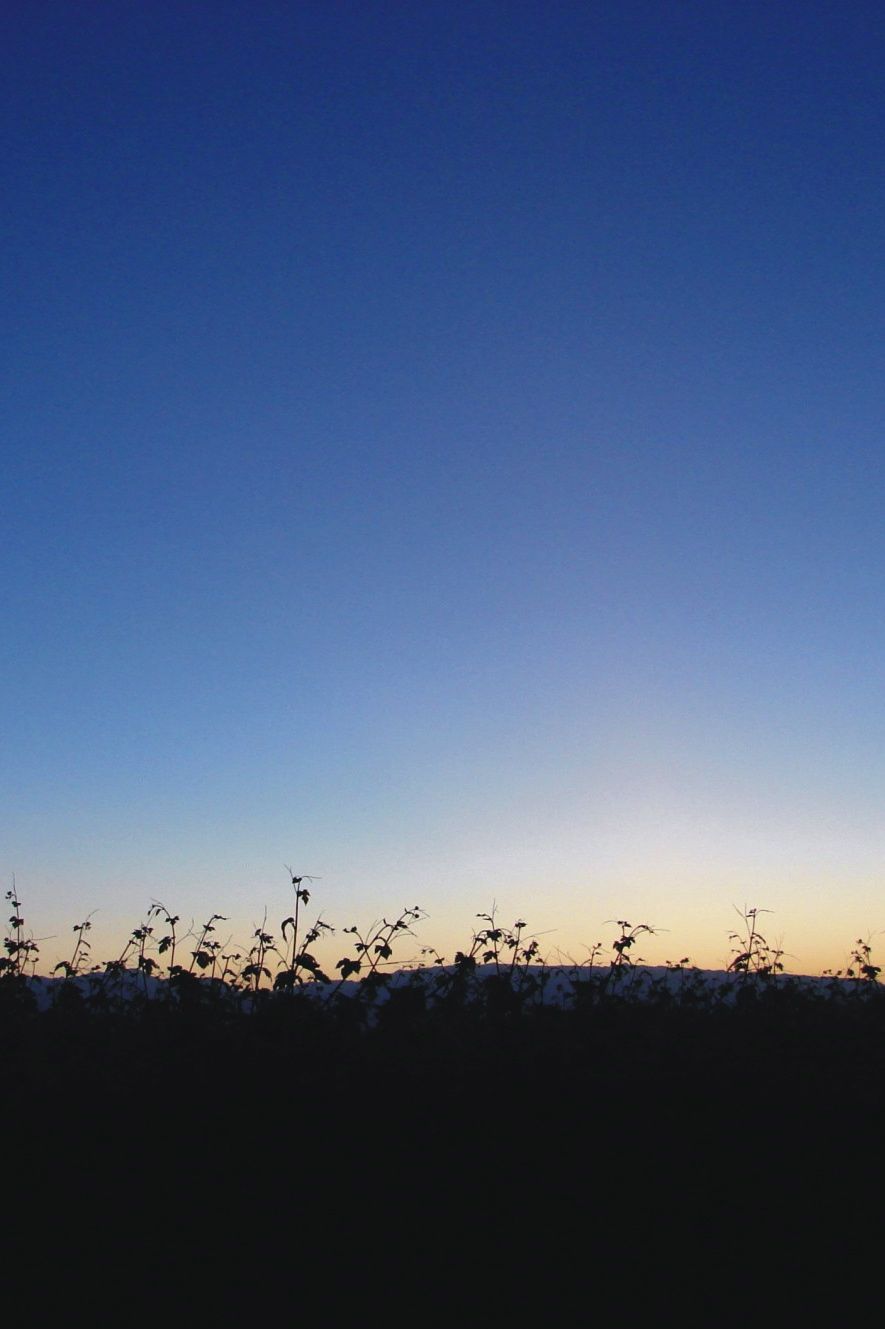 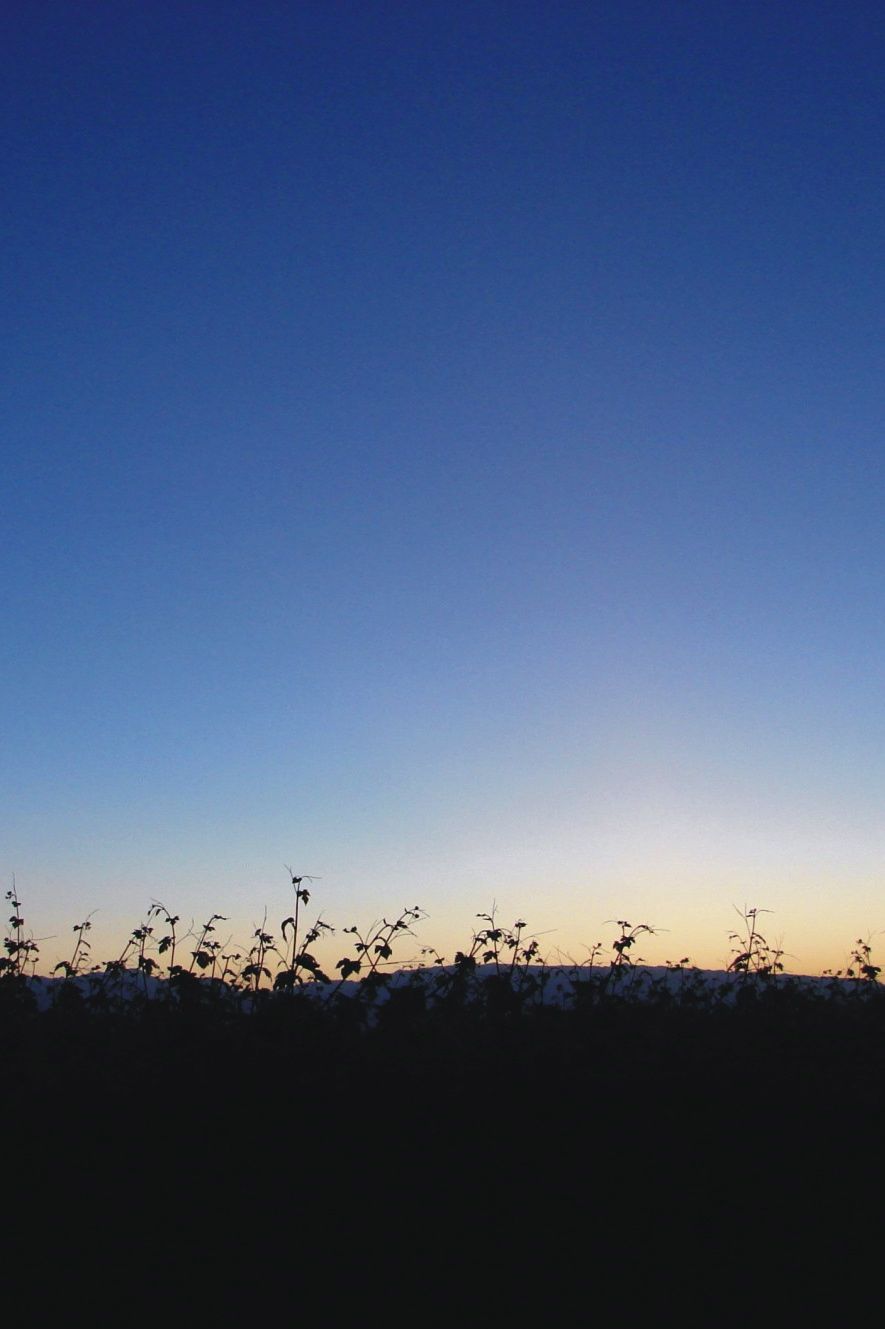 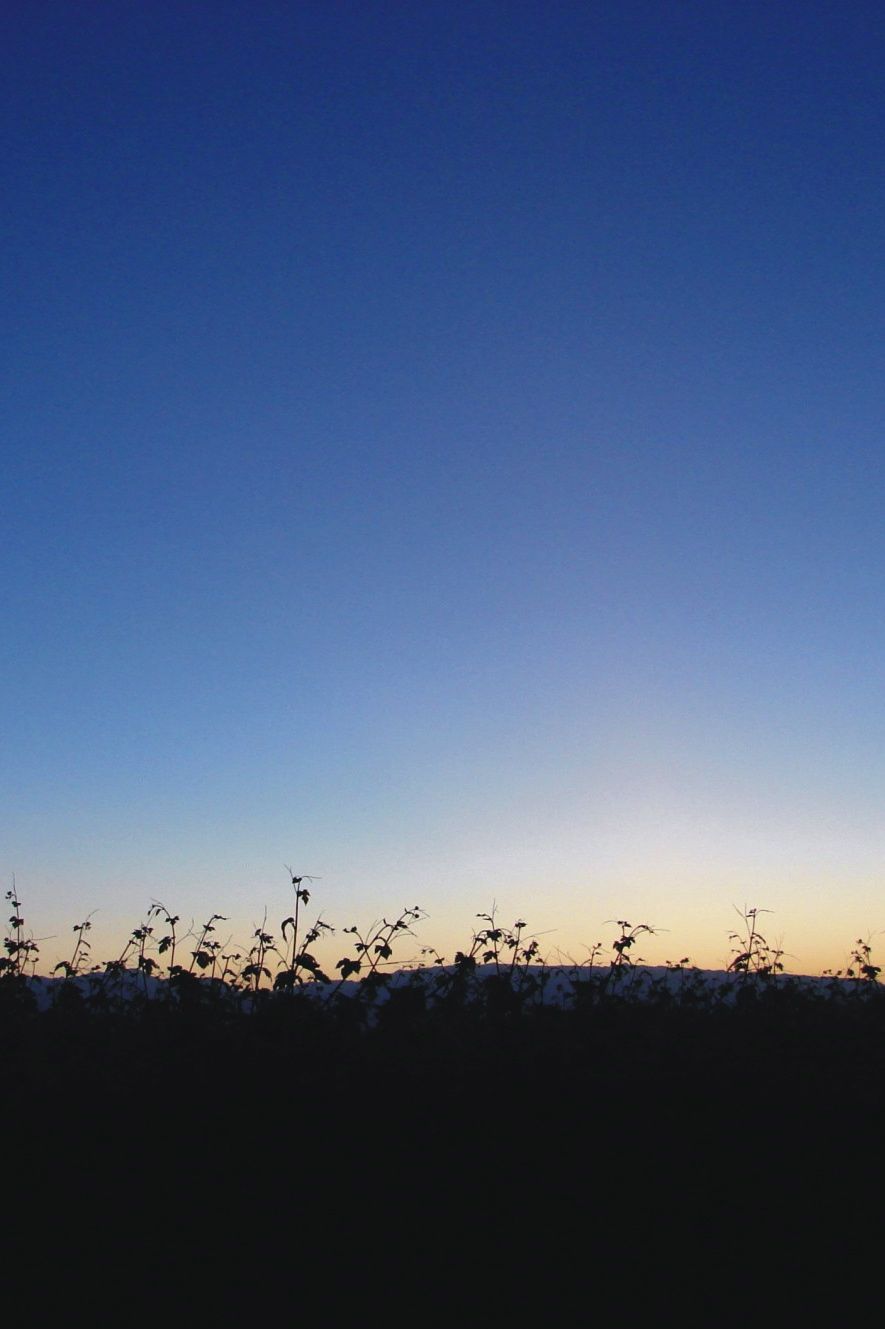 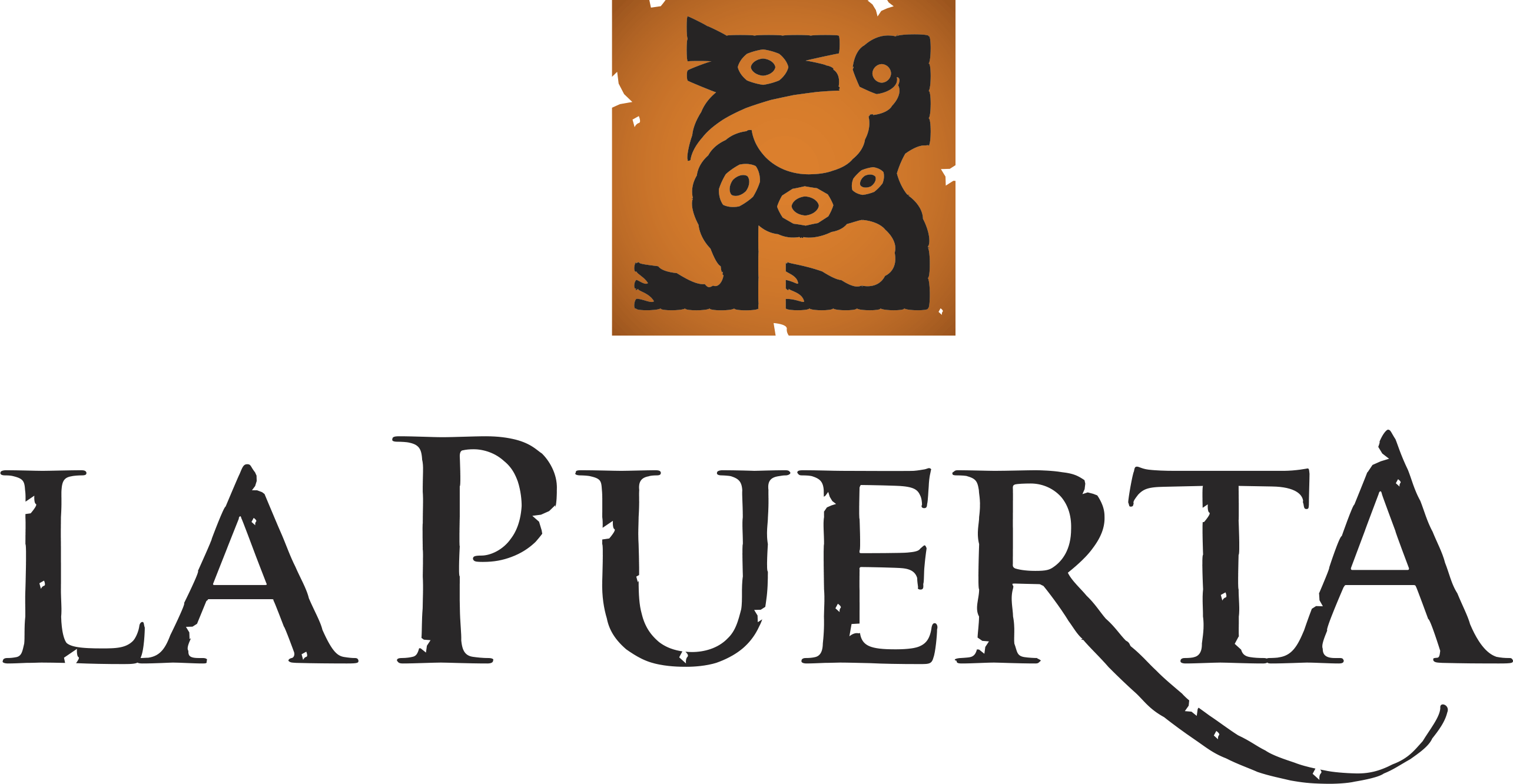 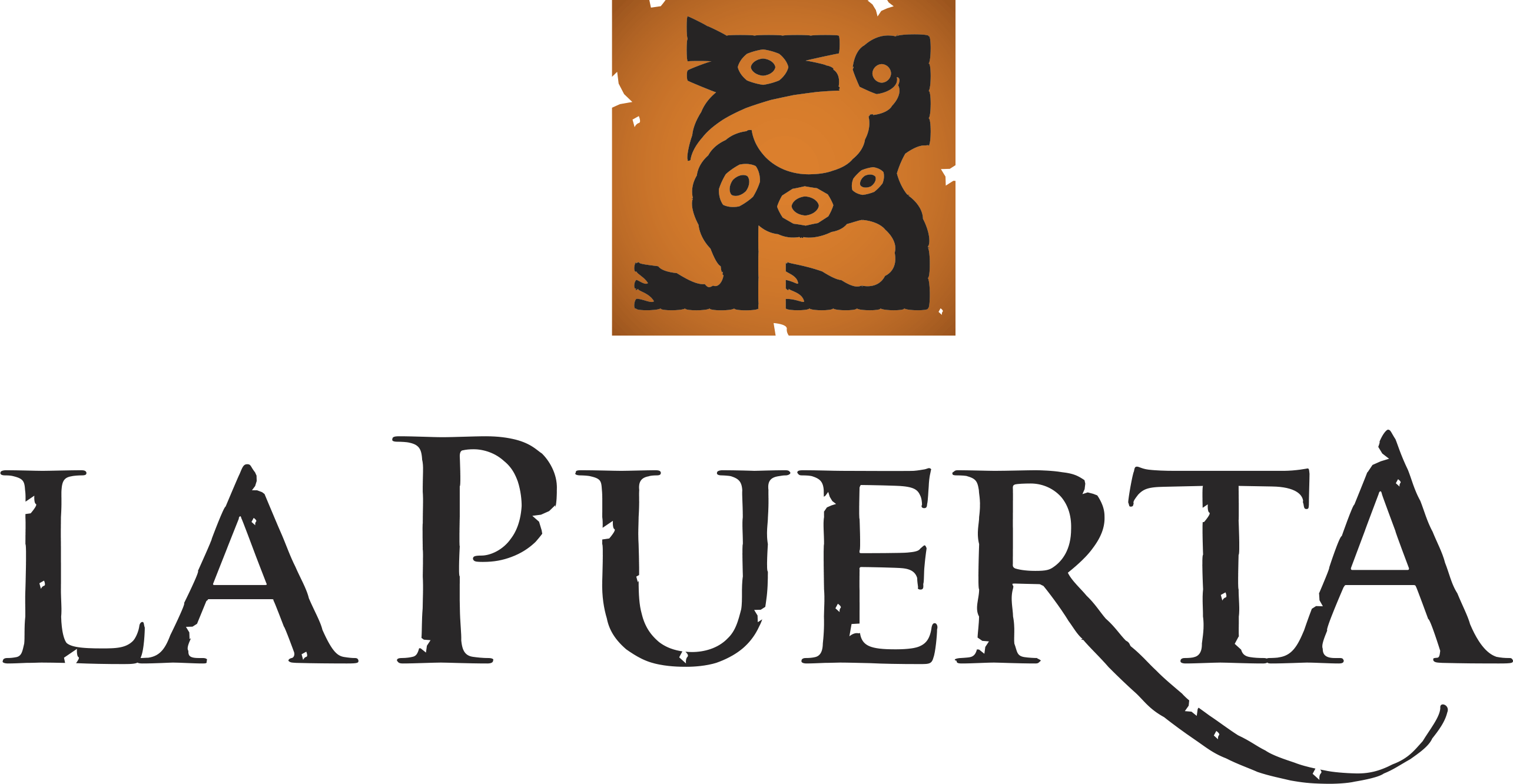 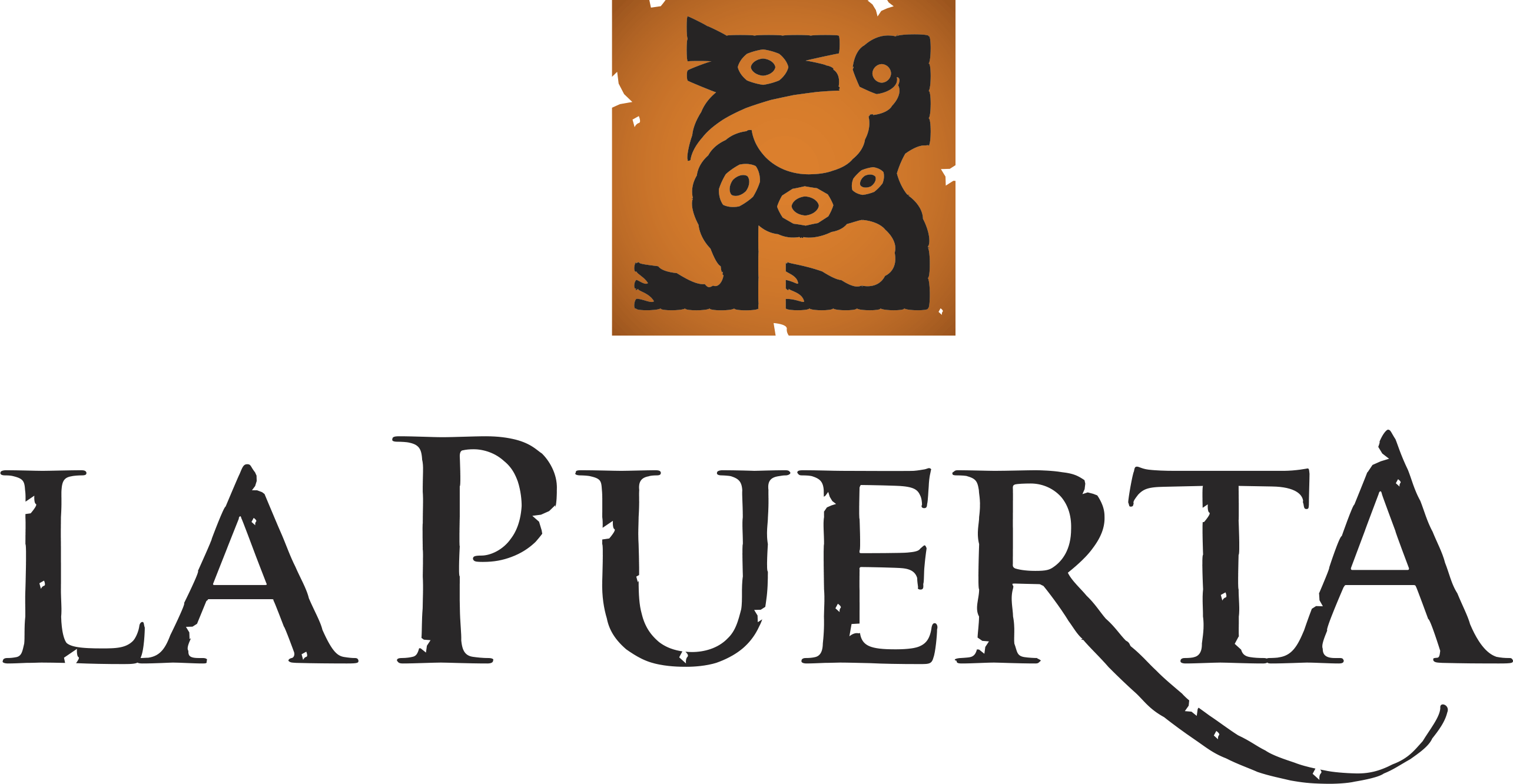 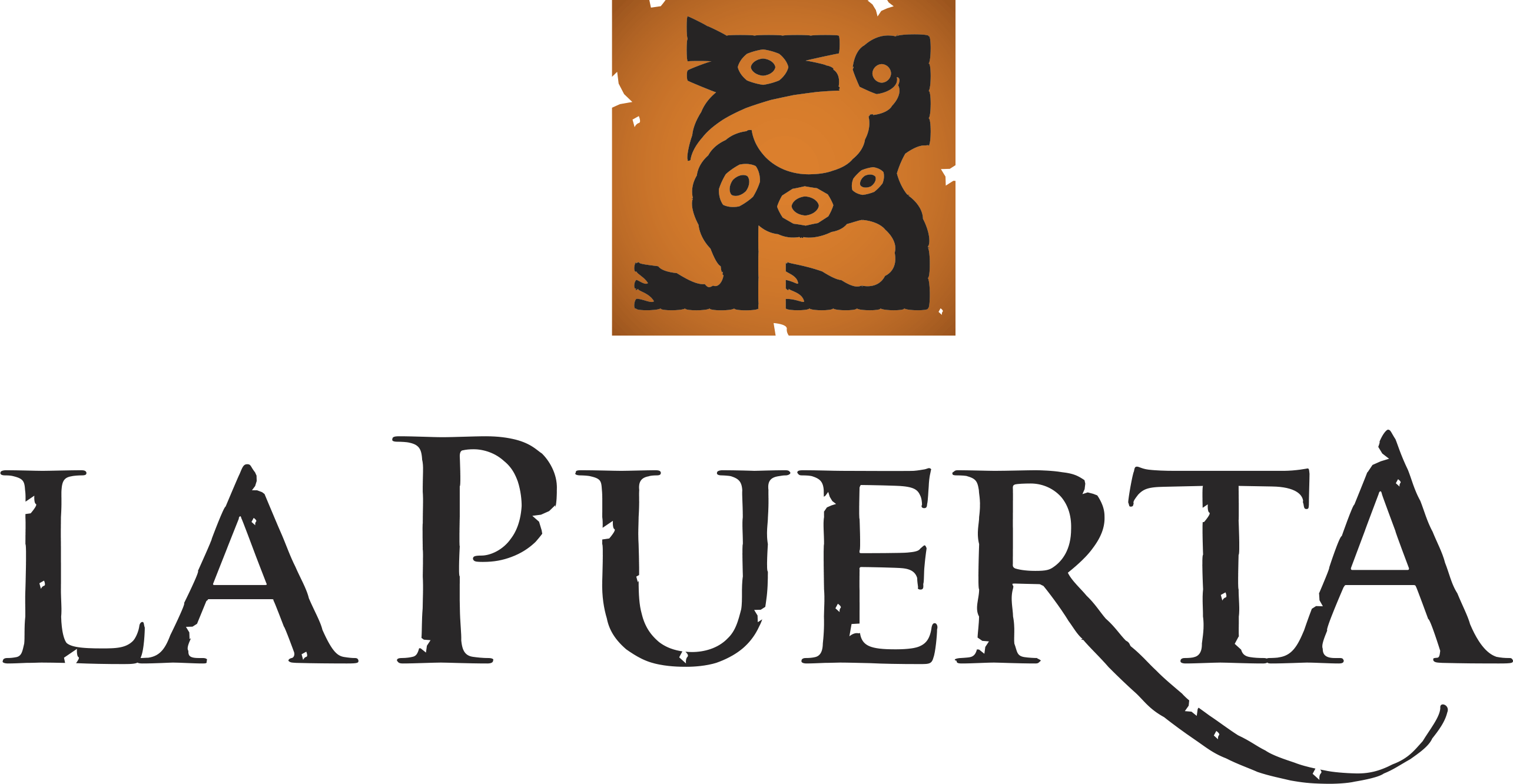 2013 CABERNET SAUVIGNON
2013 CABERNET SAUVIGNON
2013 CABERNET SAUVIGNON
2013 CABERNET SAUVIGNON
Intense and complex aromas 
have hints of cherry, blackberry 
and a touch of ripened 
green pepper.
Intense and complex aromas 
have hints of cherry, blackberry 
and a touch of ripened 
green pepper.
Intense and complex aromas 
have hints of cherry, blackberry 
and a touch of ripened 
green pepper.
Intense and complex aromas 
have hints of cherry, blackberry 
and a touch of ripened 
green pepper.
FAMATINA VALLEY - ARGENTINA
FAMATINA VALLEY - ARGENTINA
FAMATINA VALLEY - ARGENTINA
FAMATINA VALLEY - ARGENTINA
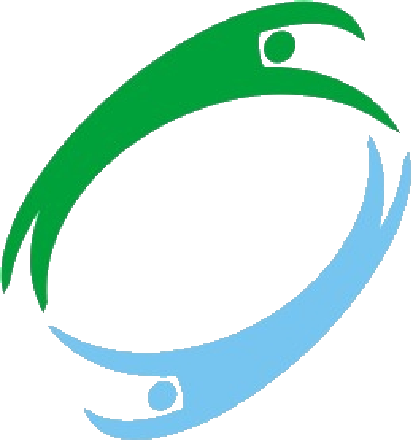 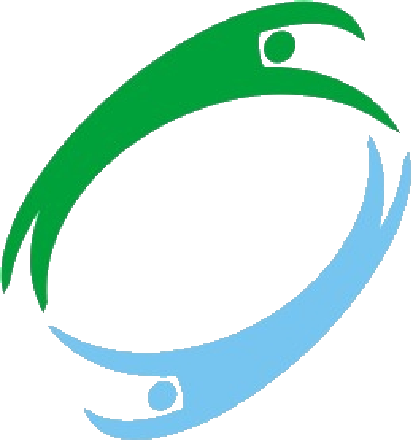 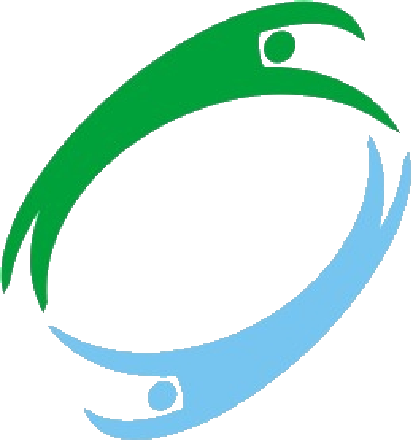 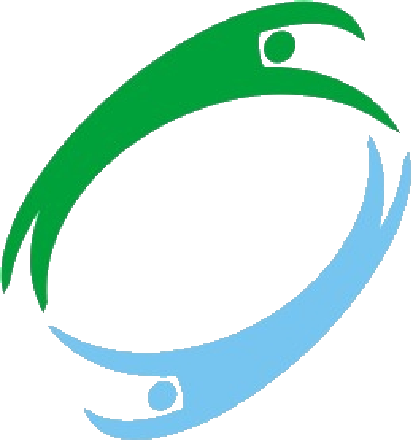 www.ecovalleyimports.com
www.ecovalleyimports.com
www.ecovalleyimports.com
www.ecovalleyimports.com
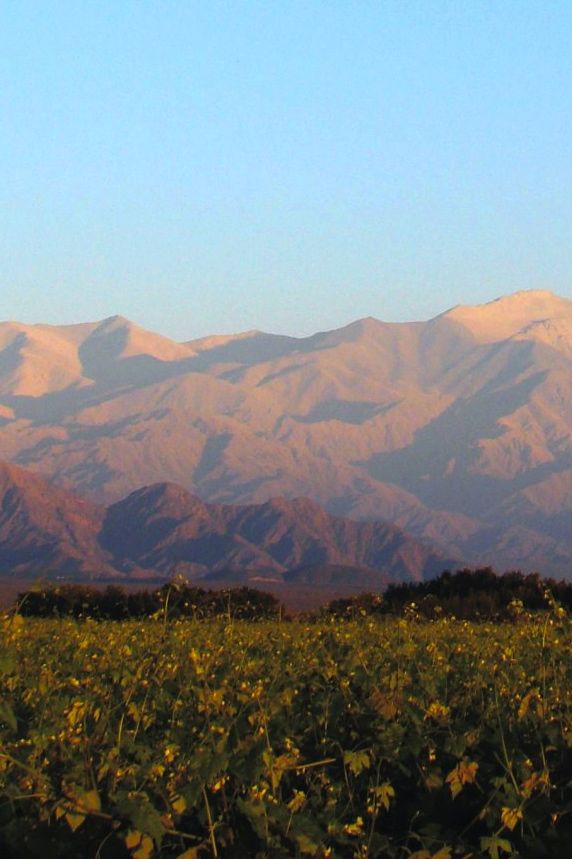 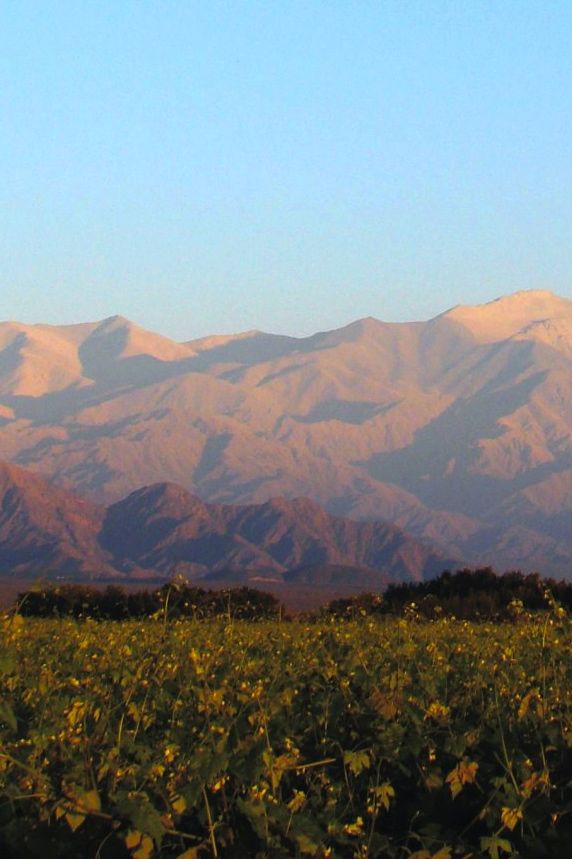 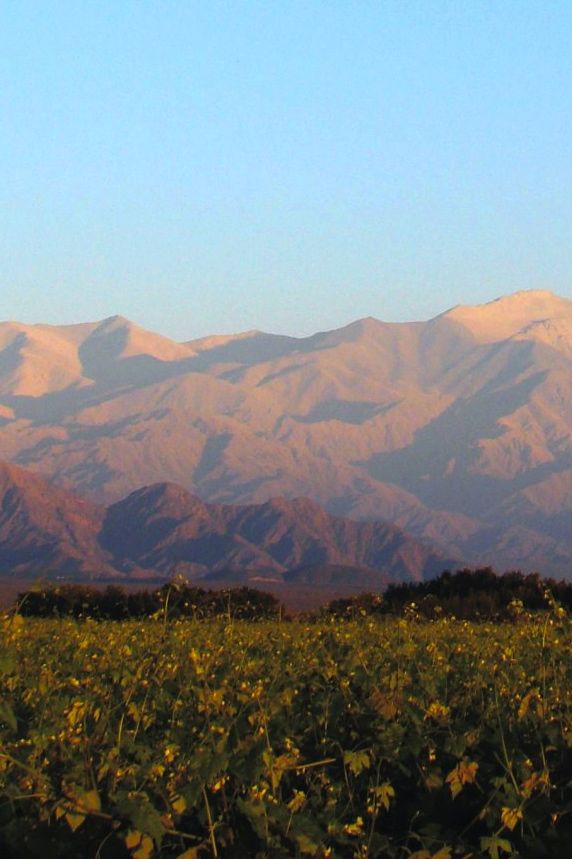 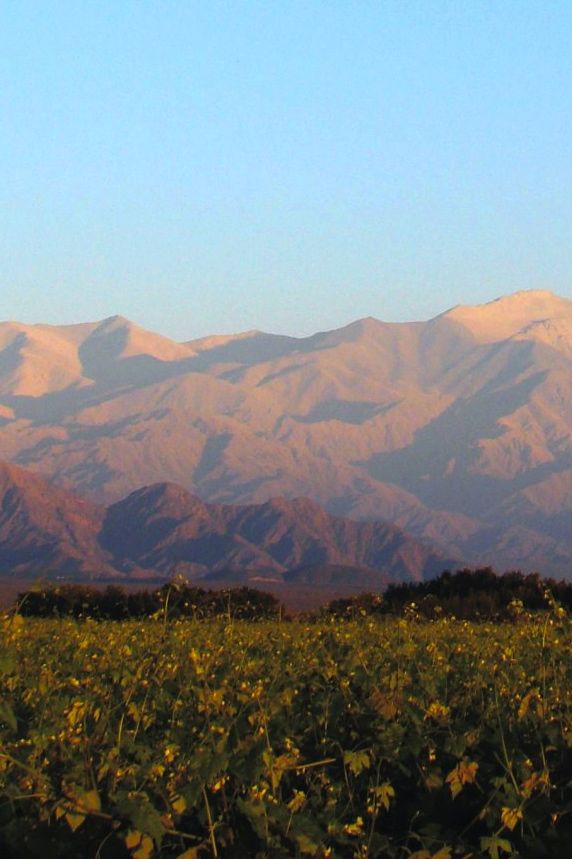 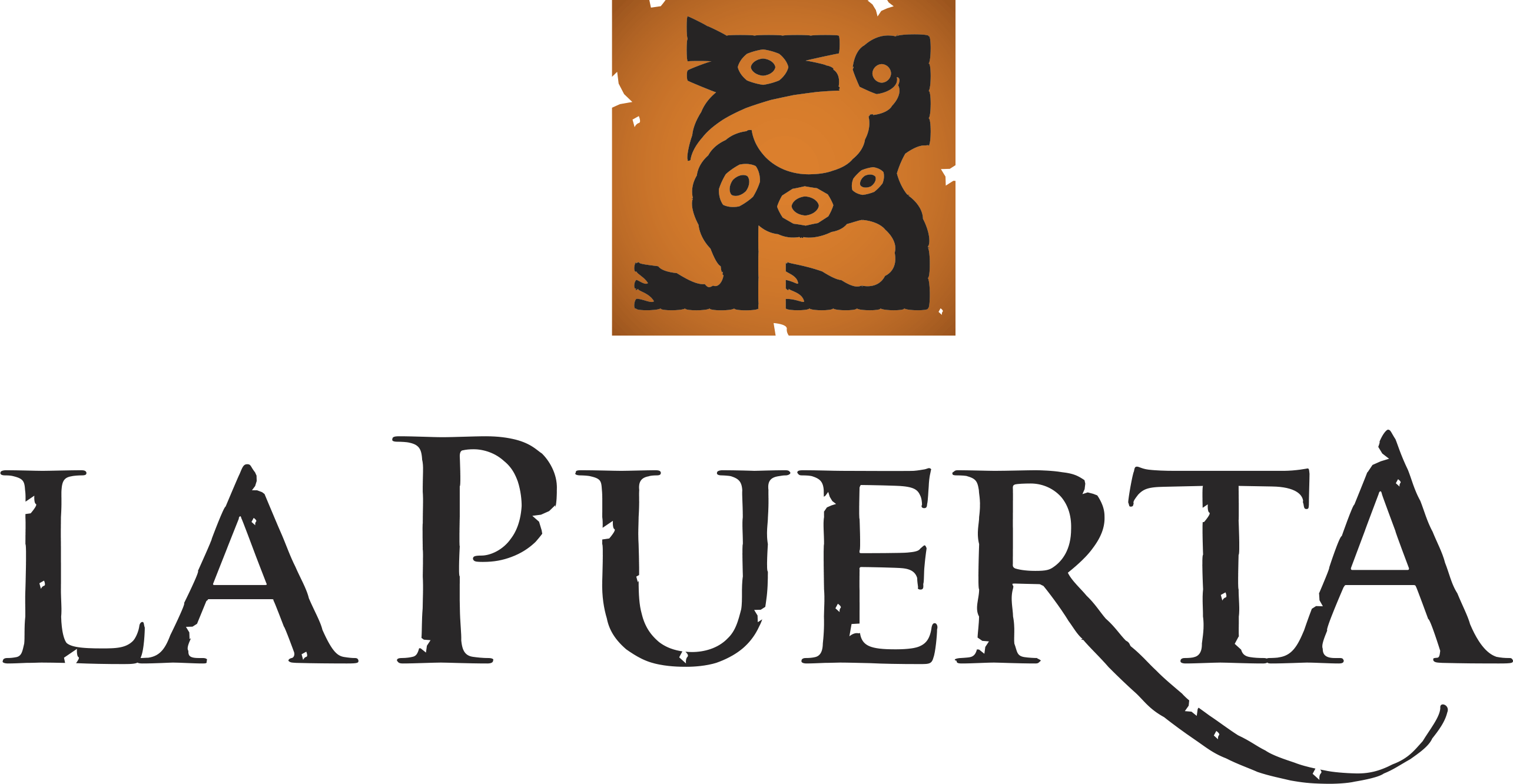 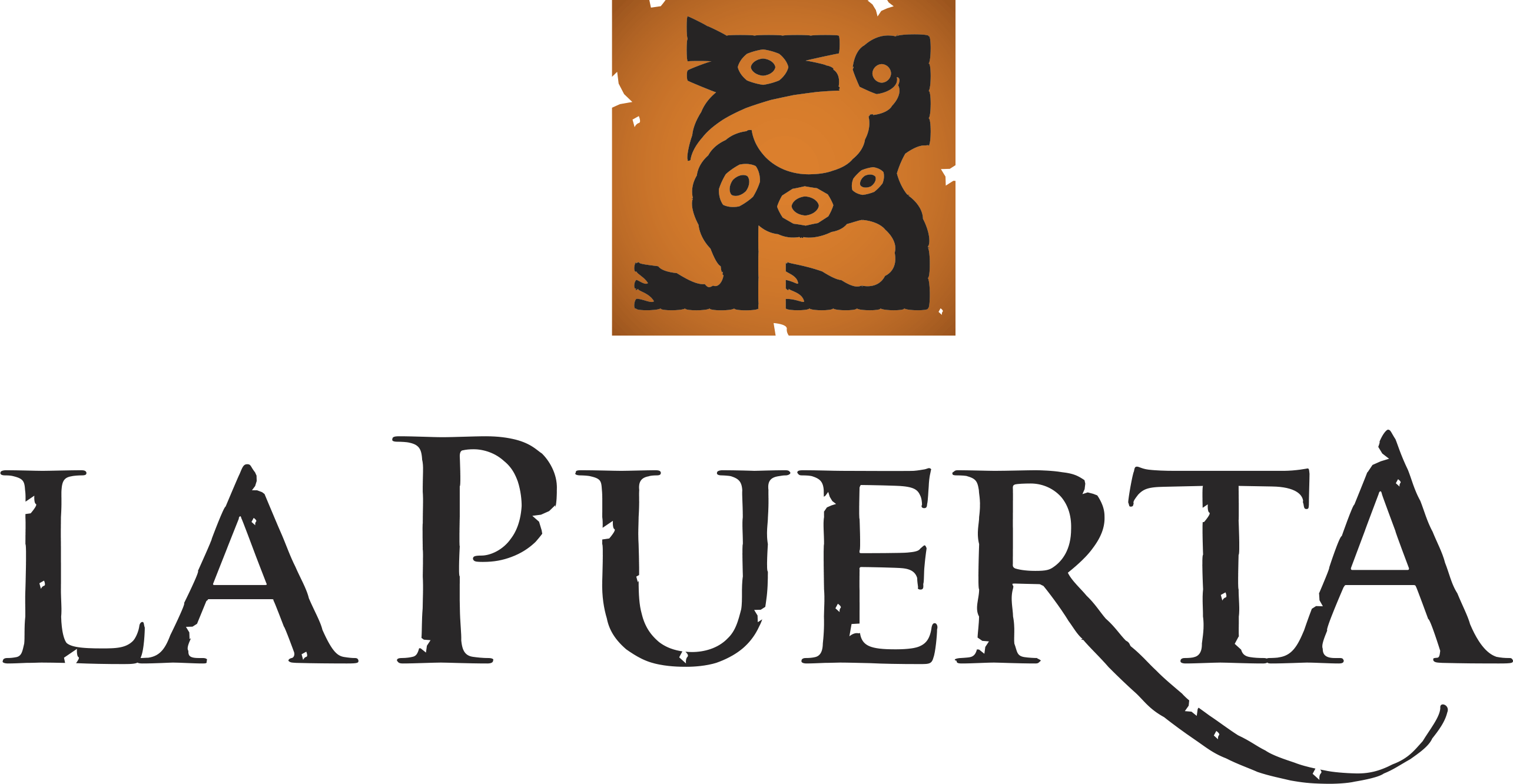 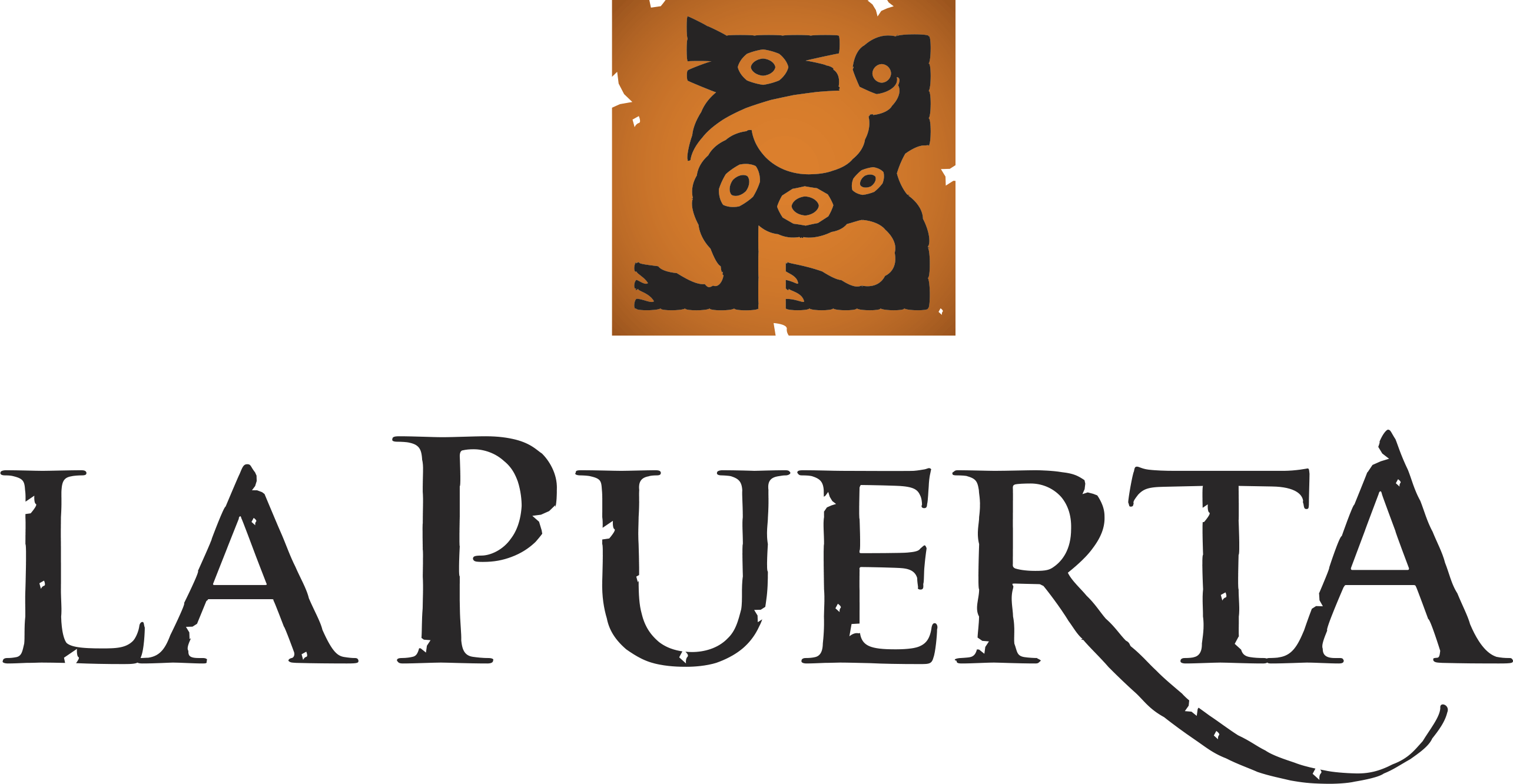 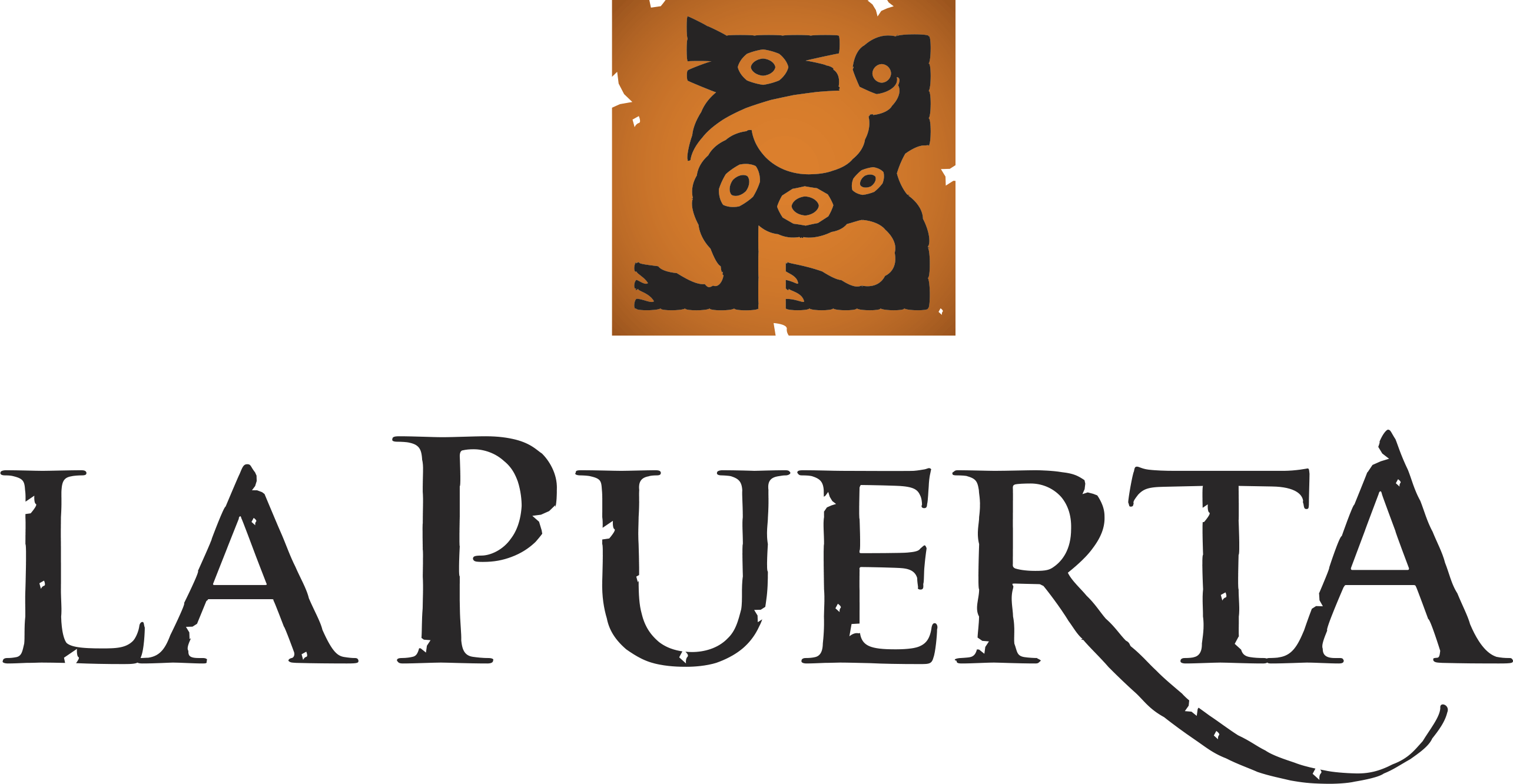 2013 MALBEC
2013 MALBEC
2013 MALBEC
2013 MALBEC
Aromas full of fruit with hints of 
violets mingle with flavors of ripened plum and cherries accompanying 
this wine's characteristically 
smooth and sweet tannins.
Aromas full of fruit with hints of 
violets mingle with flavors of ripened plum and cherries accompanying 
this wine's characteristically 
smooth and sweet tannins.
Aromas full of fruit with hints of 
violets mingle with flavors of ripened plum and cherries accompanying 
this wine's characteristically 
smooth and sweet tannins.
Aromas full of fruit with hints of 
violets mingle with flavors of ripened plum and cherries accompanying 
this wine's characteristically 
smooth and sweet tannins.
FAMATINA VALLEY - ARGENTINA
FAMATINA VALLEY - ARGENTINA
FAMATINA VALLEY - ARGENTINA
FAMATINA VALLEY - ARGENTINA
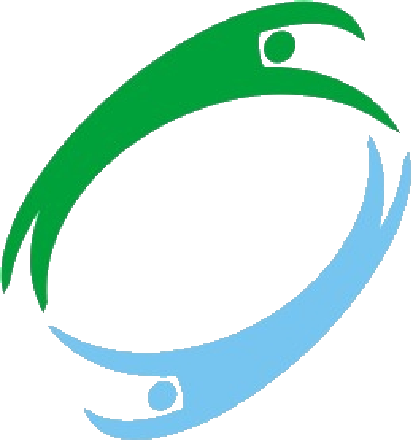 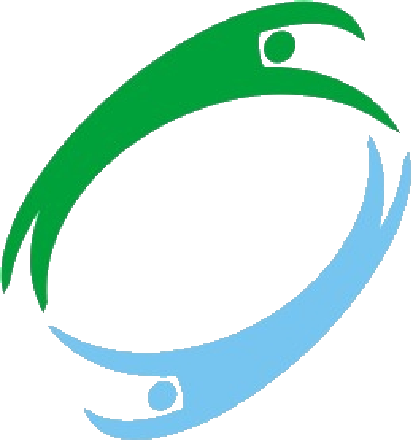 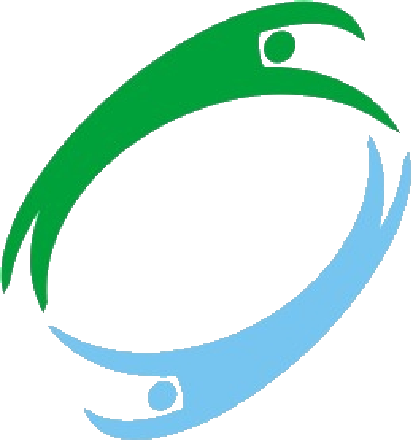 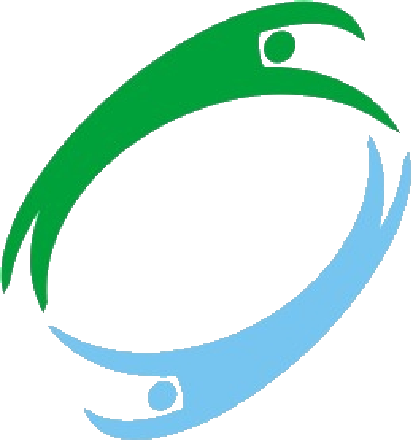 www.ecovalleyimports.com
www.ecovalleyimports.com
www.ecovalleyimports.com
www.ecovalleyimports.com